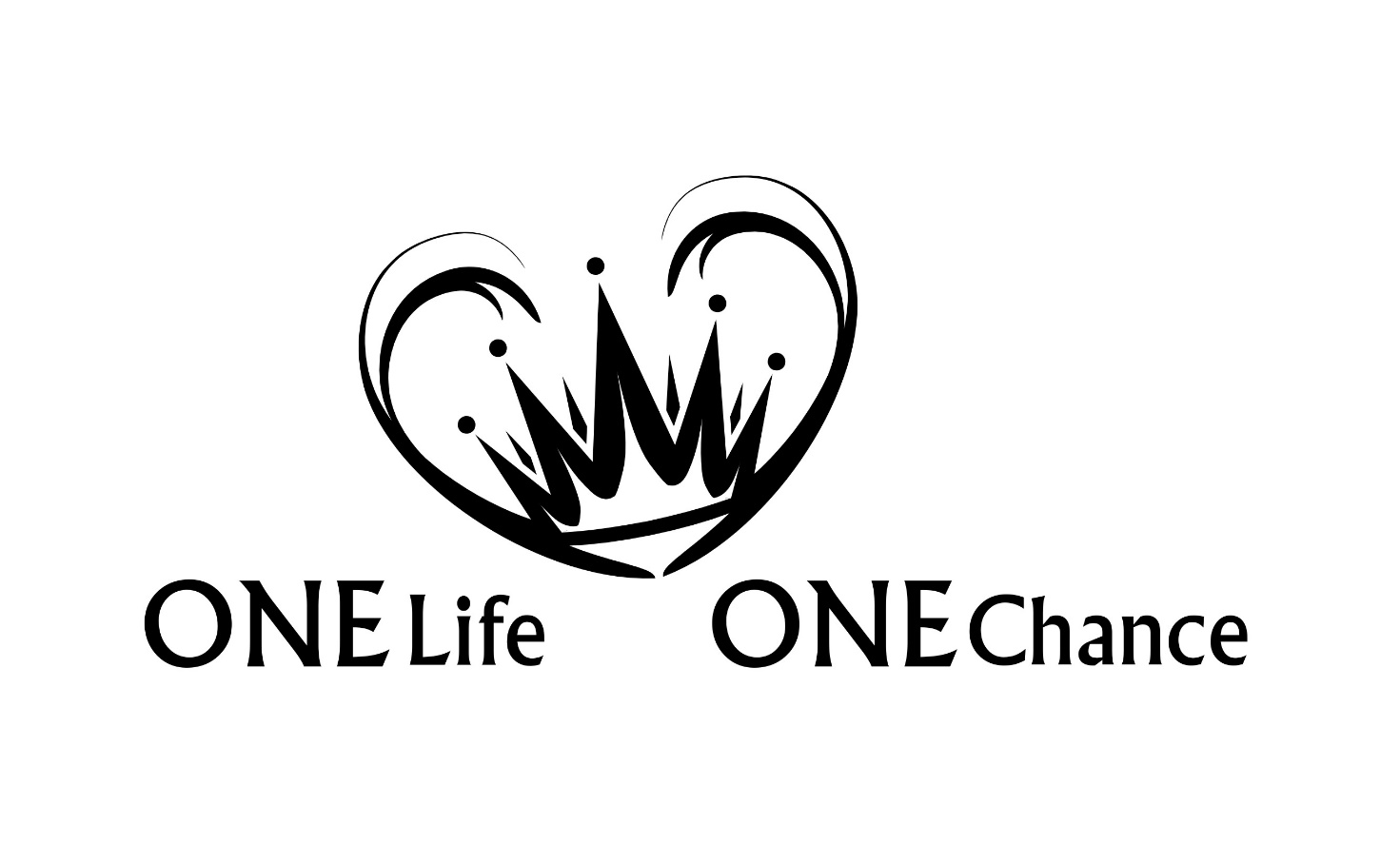 Matthäus Teil 1
Die Evangelien haben eine zentrale Botschaft: 
Die Welt wird nie wieder dieselbe sein!
Matthäus
Kapitel: 28 | Verse:  1071
Im Matthäus geht es um die entscheidende Frage: 
Wer ist König in deinem Leben?
„Und als Jesus von da weiterging, sah er einen Menschen an 
der Zollstätte sitzen, der hieß Matthäus; und er sprach zu ihm: 
Folge mir nach! Und er stand auf und folgte ihm nach. Und es 
geschah, als er in dem Haus zu Tisch saß, siehe, da kamen 
viele Zöllner und Sünder und saßen mit Jesus und seinen 
Jüngern zu Tisch. Und als die Pharisäer es sahen, sprachen sie 
zu seinen Jüngern: Warum isst euer Meister mit den Zöllnern 
und Sündern? Jesus aber, als er es hörte, sprach zu ihnen: 
Nicht die Starken brauchen den Arzt, sondern die Kranken. 
Geht aber hin und lernt, was das heißt: »Ich will Barmherzigkeit 
und nicht Opfer« Denn ich bin nicht gekommen, Gerechte zu berufen, 
sondern Sünder zur Buße.“ (Mt 9,9-13)
Zöllner standen unter dem Pauschalurteil eines 
schlechten Charakters, denn Zöllner und Sünder 
waren gleichbedeutende Begriffe. Und trotzdem 
berief Jesus diesen Matthäus direkt von seinem 
Zollhaus weg in seine Nachfolge.
Der König Jesus kann einen Menschen aus dem 
„sündhaftesten“ Beruf heraus berufen und zu 
einem Menschen formen, der zur Ehre des Königs lebt.
Matthäus bezieht sich mehr auf das Alte Testament als 
alle anderen Evangelien. Eines seiner Lieblingszitate ist (10x), 
"damit erfüllt würde, was durch den Propheten … gesagt ist …".
Gottes Wort ist dynamische und 
sich bestätigende Wahrheit!
Die Juden hatten ein besonderes Problem damit, 
zu glauben, dass der gekreuzigte Jesus der Messias ist. 
Wie könnte der Messias als Verbrecher zum Tode 
verurteilt werden? Matthäus legt in seinem Evangelium 
dar, dass Jesus allen Vorwürfen und Anschuldigungen 
zum Trotz unschuldig war.
„Ihr sollt nicht meinen, dass ich gekommen sei, 
um das Gesetz oder die Propheten aufzulösen. 
Ich bin nicht gekommen, um aufzulösen, 
sondern um zu erfüllen!“ (Mt 5,17)
„So geht nun hin und macht zu Jüngern alle Völker, 
und tauft sie auf den Namen des Vaters und des Sohnes 
und des Heiligen Geistes und lehrt sie alles halten, 
was ich euch befohlen habe. Und siehe, ich bin bei euch 
alle Tage bis an das Ende der Weltzeit! Amen.“ (Mt 28,19+20)
Das Matthäusevangelium ist 
das Jüngerschafts-Handbuch der Bibel
Merke: 	Matthäus ist der einzige Evangelist der die Gemeinde 
		erwähnt (Kp 16 + 18). In seinen Versen nimmt er 
		bezug auf die universelle Gemeinde und die 
		lokale Gemeinde.
 
Bekenntnis des Petrus: 
„Du bist Christus, der Sohn des lebendigen Gottes.“ (Mt 16,16)
 
Jesus: „Und ich sage dir auch: Du bist Petrus, und auf diesen 
Felsen will ich meine Gemeinde bauen.“ (Mt 16,18a)
In den 28 Kapiteln des Matthäusevangeliums finden wir 
fünf grosse Reden von Jesus, die alle mit einer ähnlichen 
Formulierung enden: „Und es geschah, als Jesus diese Worte 
beendet hatte...“ Dadurch ergibt sich eine natürliche 
Gliederung in fünf Abschnitte, die jeweils aus einem 
Erzählteil und einem Redeteil bestehen. Vervollständigt 
werden diese Abschnitte von einer Einleitung und einem 
Schlussteil, der zum Höhepunkt des Evangeliums führt.
In Kap 4,17 betont Matthäus den Anspruch des Königs:

„Von da an begann Jesus zu verkündigen und zu sprechen: 
Tut Buße, denn das Reich der Himmel ist nahe 
herbeigekommen!“ (Mt 4,17)
In Kap 16,21 über Hingabe und den Preis der Jüngerschaft:

„Von da an begann Jesus seinen Jüngern zu zeigen, dass er nach 
Jerusalem gehen und viel leiden müsse von den Ältesten, den 
obersten Priestern und Schriftgelehrten, und getötet werden 
und am dritten Tag auferweckt werden müsse.“ (Mt 16,21)
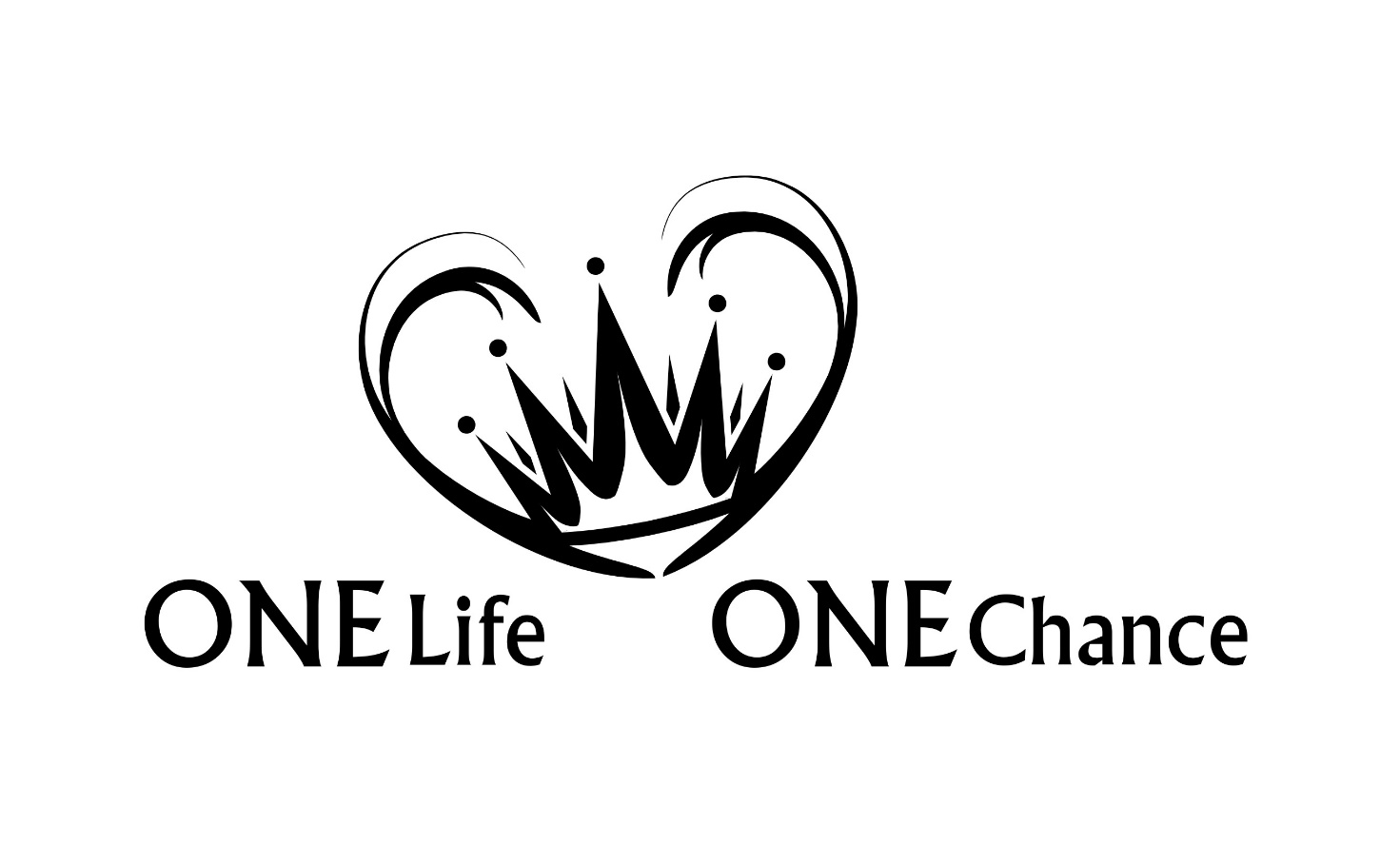 Matthäus Teil 1